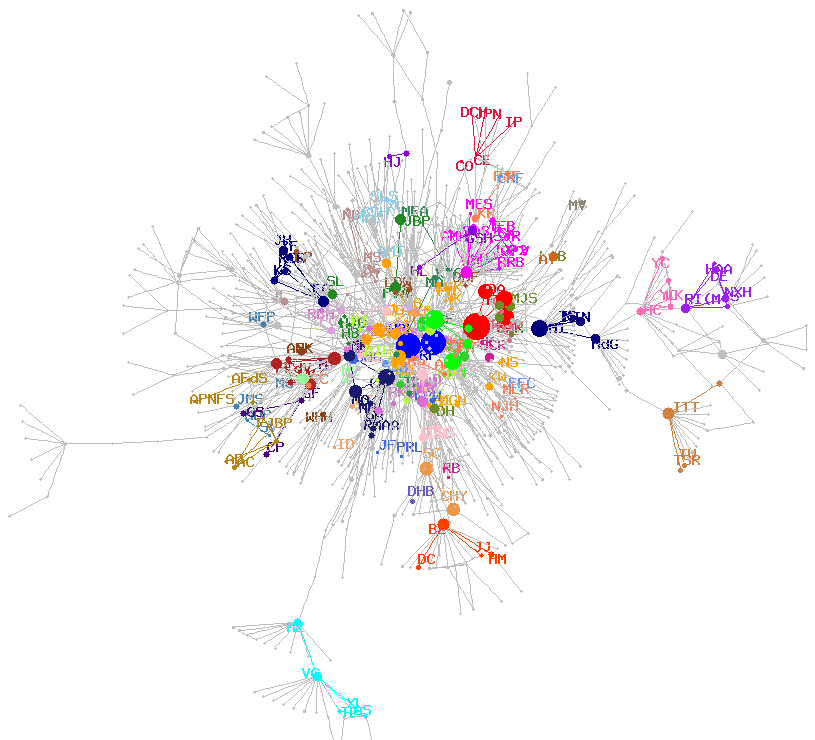 Advancements in Genetic Programming for Data Classification
Dr. Hajira Jabeen
Iqra University
Islamabad, Pakistan
Introduction
Genetic Programming
Solution representation    
Random solution initialization
Fitness estimation   
Reproduction operators   
Termination condition
Full Method
Grow Method
Crossover
Mutation
MADALGO Presentation
Classification using Genetic Programming
Advantages
Global search 
Flexible
Data modeling
Feature extraction
Data distribution
Transparent
Comprehensible
Portability
Disadvantages
Long training time
Bloat (larger classifier size)
Lack of convergence
Mixed type data
Multiclass classification
MADALGO Presentation
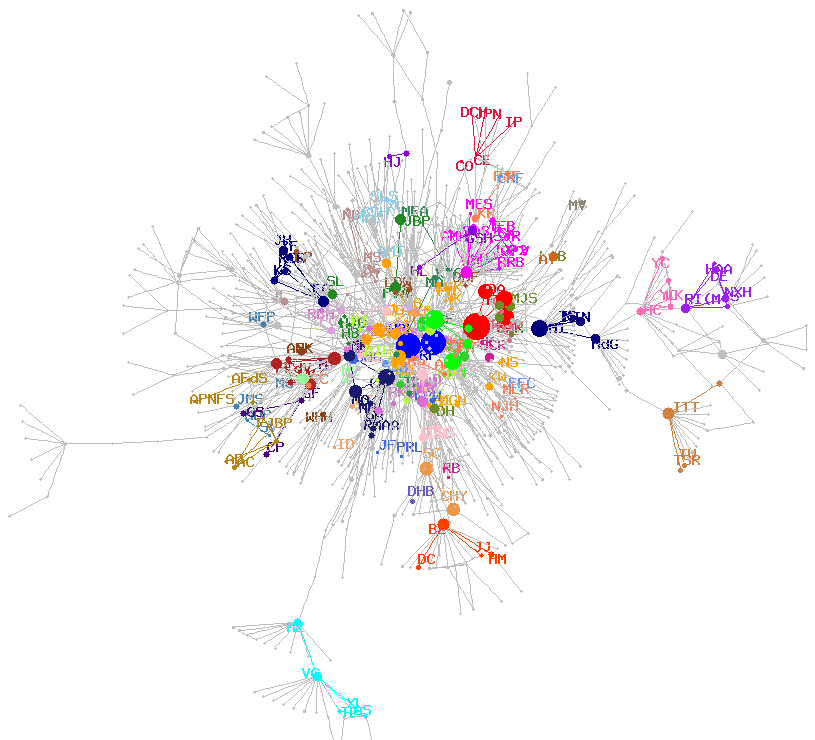 DepthLimited Crossover
Classification using GP
Solution Representation
Arithmetic classifier expression (ACE)
Function set = {+ , - , / , * }   
Terminal set = {attributes of data, ephemeral constant}

Solution Initialization
Ramped half and half method

Maximum Depth
depth=ceil(log2(Ad))	
Where Ad is total number of attributes present in the data
MADALGO Presentation
Classification using GP
Fitness
Classification accuracy

Reproduction operators
Mutation 
Point mutation
Reproduction 
Copy operator
Crossover
DepthLimited Crossover
MADALGO Presentation
DepthLimited Crossover
Invalid Crossover
Valid Crossover
Jabeen, H and Baig, A R., "DepthLimited Crossover in Genetic Programming for Classifier Evolution.“ Computers in Human Behaviour, Vol (27) 1, pp 1475-1481, Springer, 2010.
MADALGO Presentation
DepthLimited Crossover
Initial Depth Limits
Limit the search space
Liberal search limits
Depth must include all the attributes
The value of depth
d = ceil(log2(Ad))

A full tree of depth ‘d’ can contain all attributes of data.
MADALGO Presentation
Complexity
Increase in average number of nodes in population using GP with no size limits
Increase in average number of nodes in population using DepthLimited GP
MADALGO Presentation
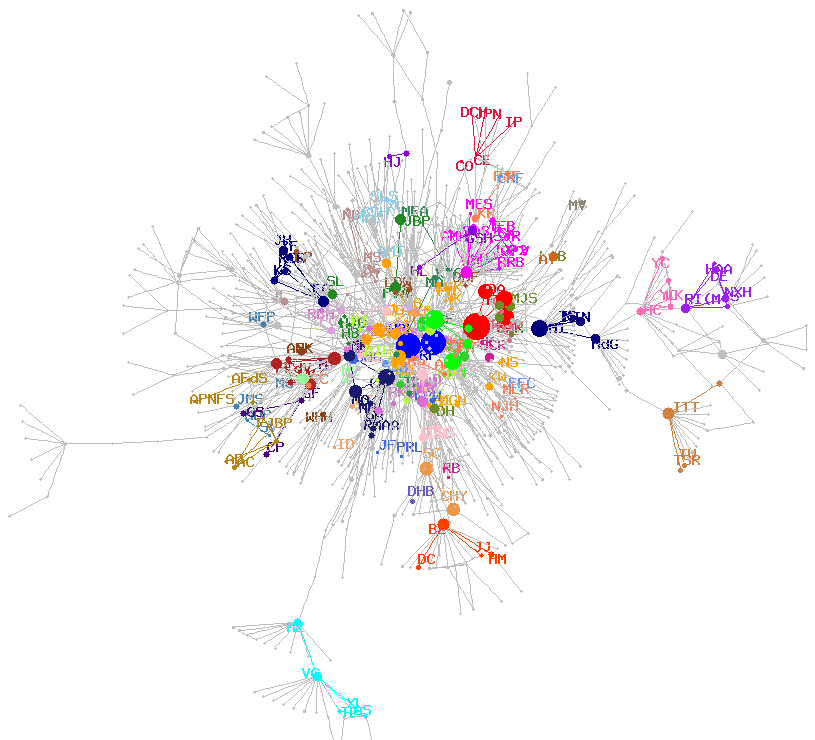 Optimization of GP Evolved Classifier
Optimization of Expressions
Motivation
Long training time
Lack of convergence
Reason
Classifier evaluated for each training instance
All evolutionary algorithms do not converge to same solution
Solution
Optimization
MADALGO Presentation
GP+PSO=GPSO
Jabeen, H and Baig, A. R., “GPSO: Optimization of Genetic Programming Classifier Expressions for Binary Classification using Particle Swarm Optimization.” International Journal of Innovative Computing, Information and Control, Vol (8) 1a, pp 223-242 2011.
MADALGO Presentation
GP+PSO=GPSO
Solution representation   	  
					= {W1, W2, W3}
Solution initialization    
Fitness estimation         
Position update     
Termination condition
MADALGO Presentation
Wisconsin Breast Cancer Dataset
MADALGO Presentation
Classifiers for Pima Indian’s Dataset
MADALGO Presentation
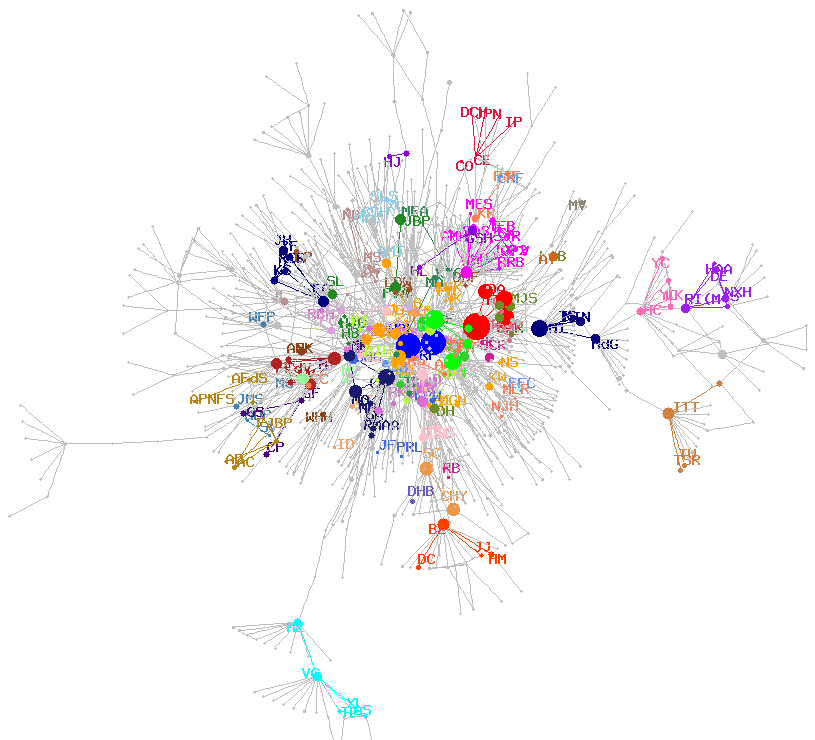 Classification of Mixed-Type Attribute Data
Mixed Attribute Data
Motivation
Use combination of arithmetic expressions and logical rules
Reasons
Classifier expressions applicable to numerical data
Rules applicable to categorical data
Solutions
Convert categorical to enumerated value
Numerical values to categorical values
Use constrained syntax GP
MADALGO Presentation
Two Layered Classifier
Solution representation
Outer Layer Tree
Logical Inner Tree Probability
Arithmetic Inner Tree Probability
Arithmetic Inner Tree
Logical Inner Tree
Jabeen, H and Baig, A. R., “Two Layered Genetic Programming for Mixed Variable Data Classification.” Applied Soft Computing, Vol (12) 1, pp 416-422
MADALGO Presentation
Two Layered Classifier
Crossover Operator
MADALGO Presentation
Mutation
MADALGO Presentation
Evolution of Best Trees
MADALGO Presentation
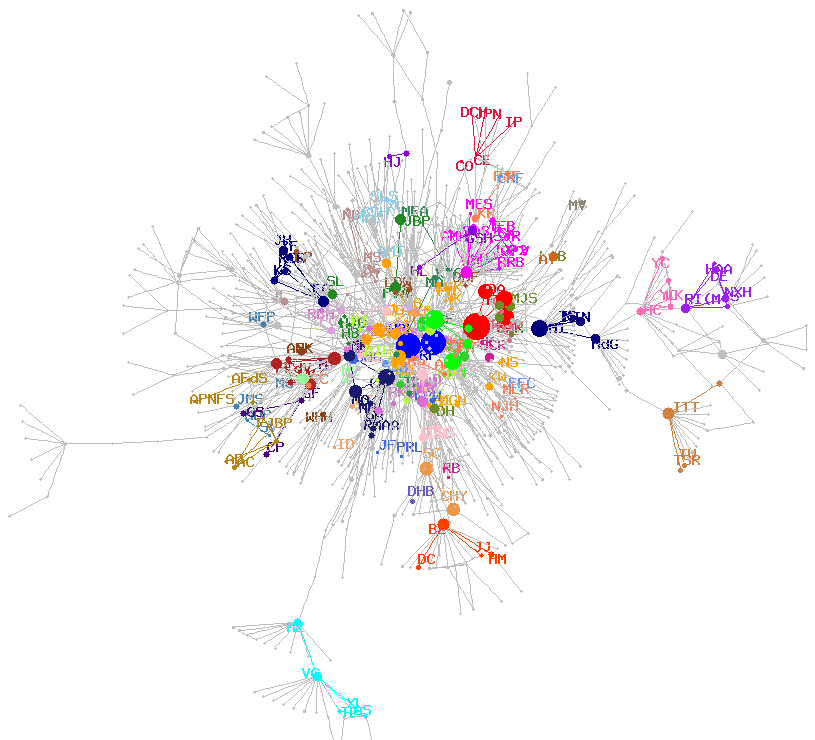 Multi-class Classification
Multi-class Classification
Motivation
Lack of a definitive solution for multiclass classification
Reasons
Binary classifier
Solutions
Binary decomposition
Thresholds
MADALGO Presentation
Multi-class Classification Approaches
A four class classification problem, C=4
Number of classifiers C in binary decomposition =‘4’
Number of classifiers N in binary encoding=ceil(log2(4) )=‘2’
Number of conflicts in binary decomposition =12
Number of conflicts in binary encoding = 2N-C=0
MADALGO Presentation
Binary Encoding for Classifier
Classification matrix for a 4 class problem




	Binary Encoding




	Binary Decomposition
MADALGO Presentation
Comparison
BDGP=Binary Decomposition
ENGP=Binary Encoding
MADALGO Presentation
Complexity and Convergence
Number of nodes and fitness (Average, Best) Wine
Number of nodes and fitness (Average, Best) Iris
MADALGO Presentation
Summary
Computational efficient
Less conflicts
Better accuracy
MADALGO Presentation
Conclusion
GP based classification
DepthLimited crossover
Optimization of classifiers
Mixed-type data classification
Efficient multi-class classification
MADALGO Presentation